第十二章 第２节 滑轮
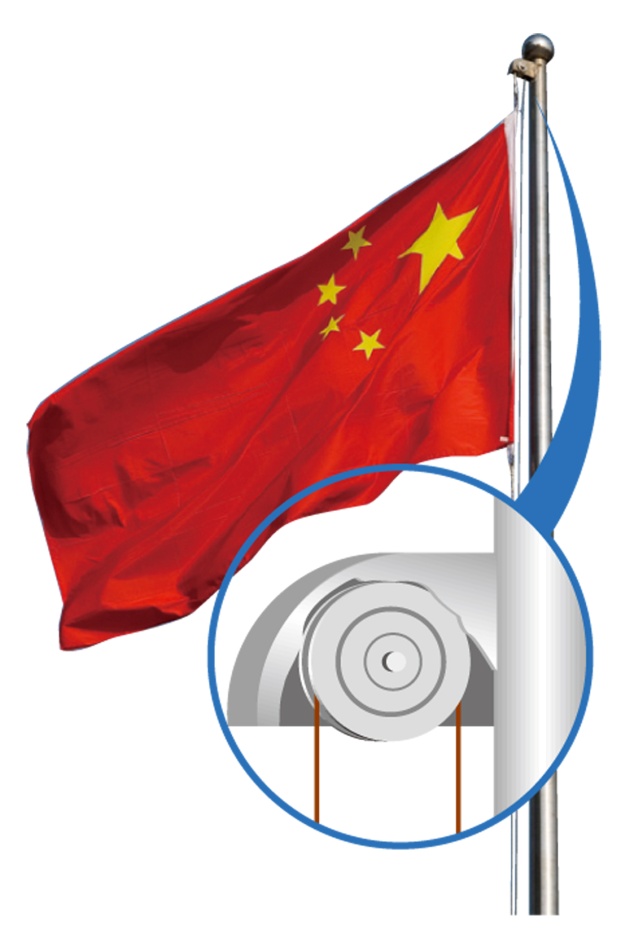 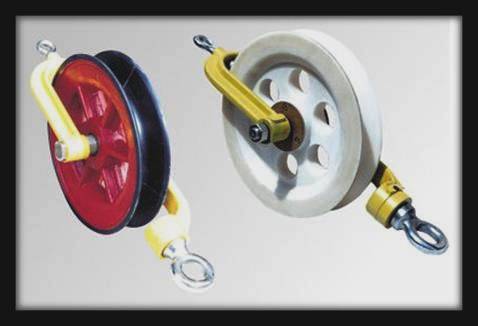 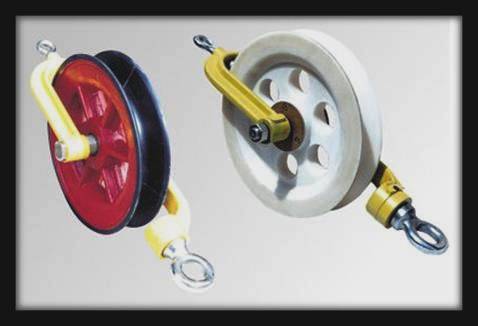 小轮
凹槽
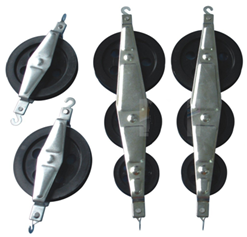 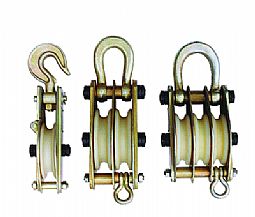 轴
滑轮：边缘有凹槽，能绕轴转动的小轮。
一、定滑轮和动滑轮
下面两个滑轮在使用上有什么不同呢?
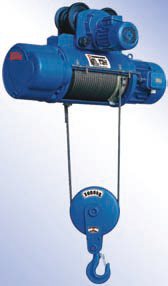 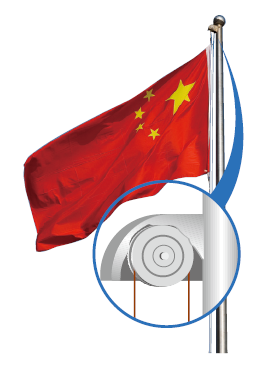 旗杆顶端的滑轮
电动机下面的滑轮
1、定滑轮
工作时，轴不随物体移动的滑轮叫定滑轮。
结论：①使用定滑轮不省力，不省距离；但可以改变力的方向;
②绳自由端移动的距离与物体上升高度相等，S绳=h;
③绳自由端移动的速度与物体上升速度相等，V绳=V物;
④忽略绳重和摩擦，绳自由端的拉力和物体重力关系， F=G
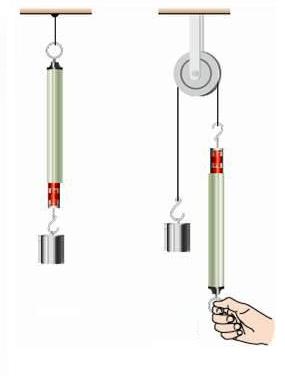 F
G
G
F
F
2、动滑轮
工作时，轴随着物体移动的滑轮叫动滑轮。
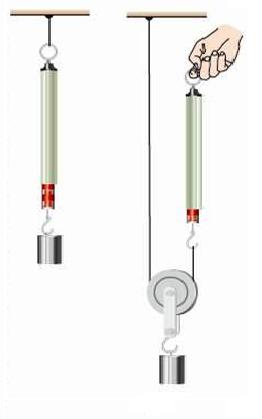 G
G
F0
G动
F
F
h
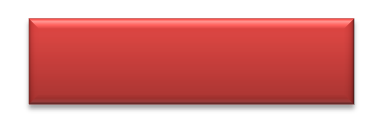 练一练
F1
F2
F3
1．定滑轮左端绳子下端挂着相同的重物，若在定滑轮右端的绳子自由端分别沿三个方向用力（如图所示），力的大小分别为：F1、F2、F3，则   （       ）。                               
   	A．F1最大
  	B．F2最大
  	C．F3最大
  	D．三个力一样大
D
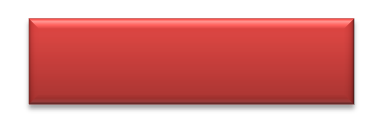 练一练
F1
F2
F3
丙
甲
乙
2． 用滑轮按图甲、乙、丙所示三种不同方式，拉着同一物体在水平面上做匀速直线运动，拉力分别是F1、F2、F3，则（       ）（不计轮重和摩擦）。
       A． F1>F2>F3 　 	           B． F2>F3>F1 　    
       C． F2>F1>F3 　	           D． F3>F1>F2
D
f
f
f
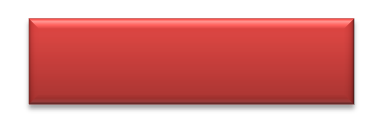 想想议议
定滑轮可以改变力的方向，但不能省力。
    动滑轮可以省力，但不能改变力的方向。
    能否得到这样一种机械，它既可以省力，又可以改变力的方向呢？
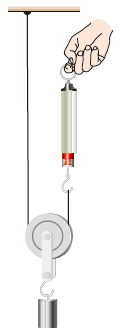 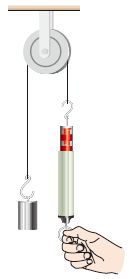 1
（ G+G动）
2
F1＝
三、滑轮组
定滑轮与动滑轮的组合叫滑轮组。
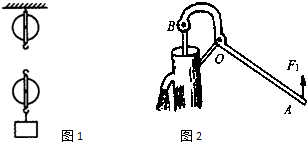 承担绳子的段数：n=2
S绳=2h；
V绳=2V物
F1
G
不计轮重和摩擦：
G动
F1
F1
结论：使用滑轮组既可以省力； 又可以改变力的方向。
1
（ G+G动）
3
F2＝
三、滑轮组
定滑轮与动滑轮的组合叫滑轮组。
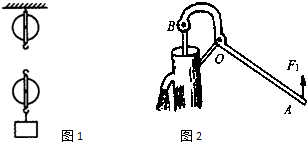 承担绳子的段数：n=3
S绳=3h；
V绳=3V物
F2
G
不计轮重和摩擦：
F2
G动
F2
三、滑轮组
定滑轮与动滑轮的组合叫滑轮组。
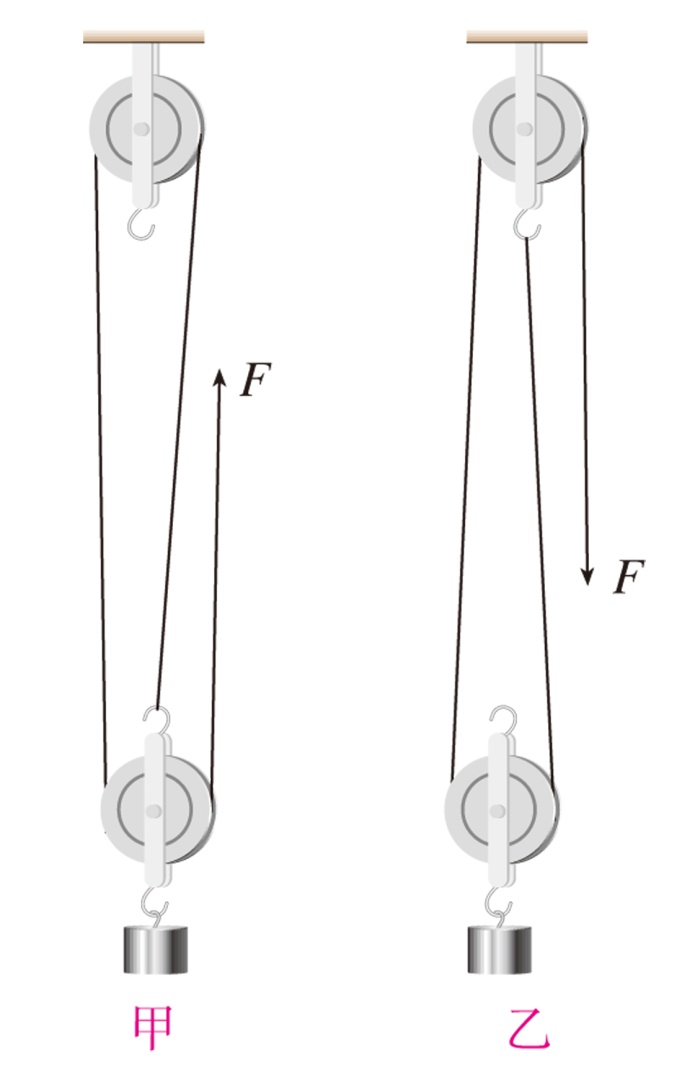 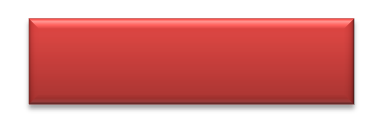 试一试
利用两个定滑轮和两个动滑轮，可以怎样绕绳子呢？
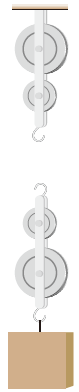 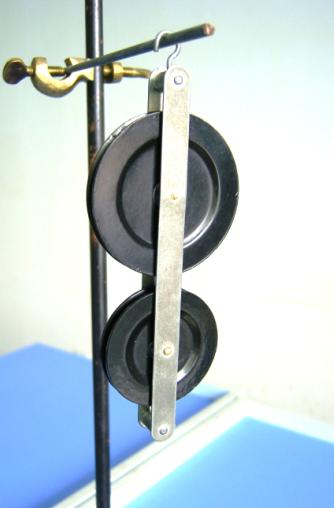 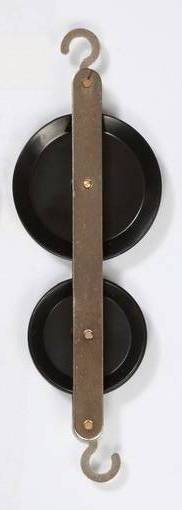 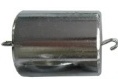 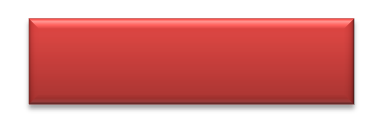 议一议
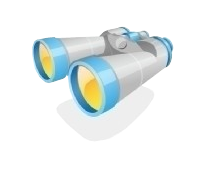 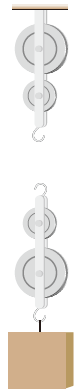 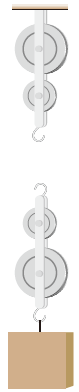 F
F
讨论：这两种绕线方法有什么不同？
F2=100 N
s2=9 m
F4
s4= ?
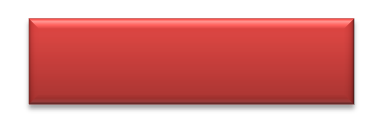 练一练
F3=100 N
s3=?
F1=?
s1=?
G2 = ?
h2 = ?
G3 = ?
h3=10 m
G1=100 N
h1=10 m
物体以0.2 m/s的速度匀速上升10 s 的时间
讨论：若每个滑轮重30 N，结果如何？
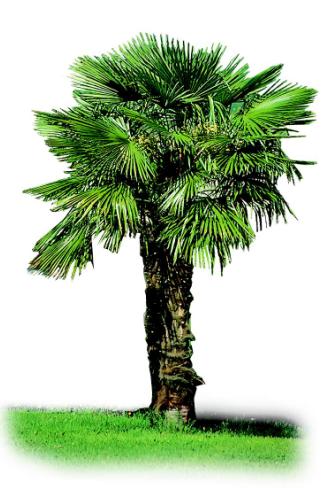 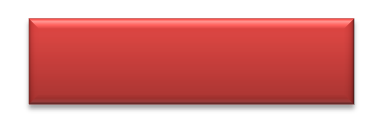 练一练
F
汽车重2×104 N，陷入泥中，受到的阻力为3×103 N。用如图所示装置，则至少要用多大的力才能将汽车拉出？
课堂小结
定滑轮
动滑轮
滑轮组